Путешествие в страну клеток
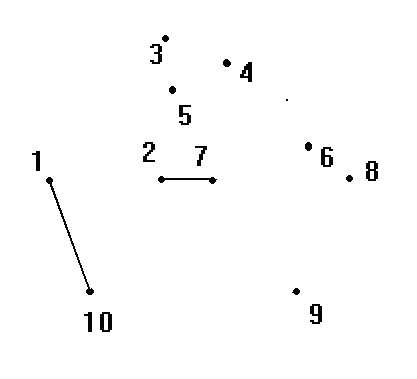 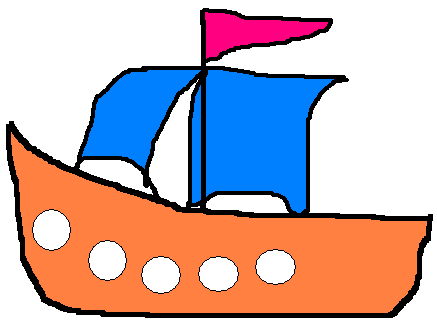 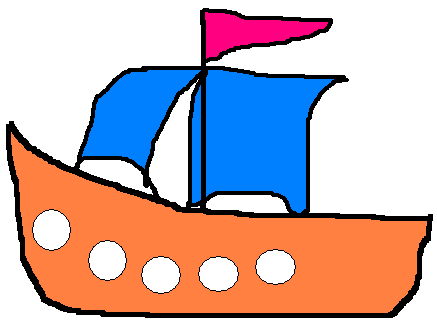 У
Д
А
А
Ч
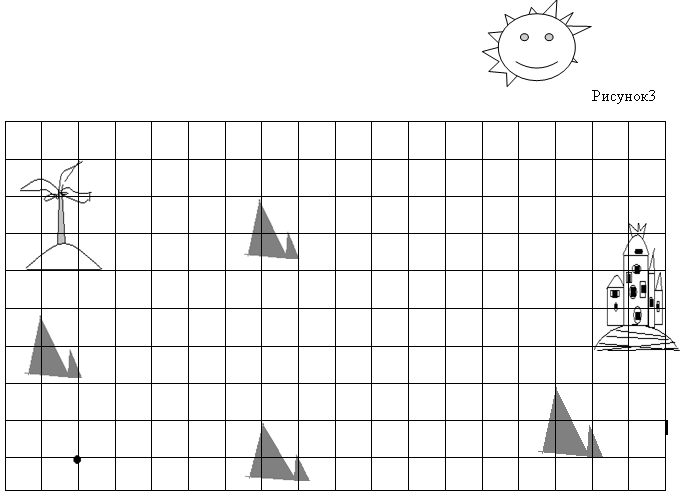 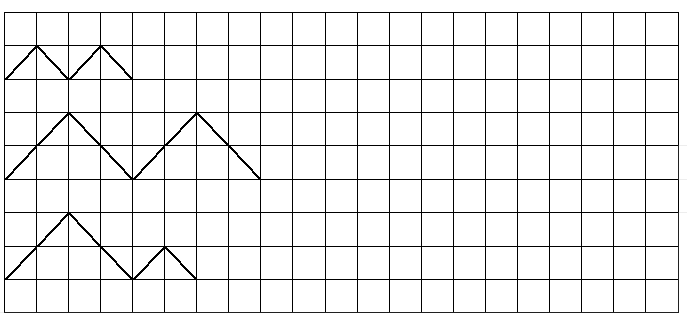 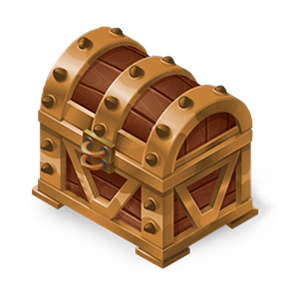 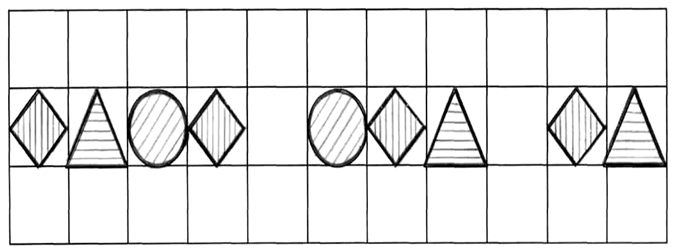 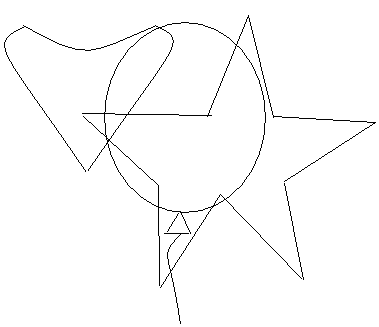